Εισαγωγή Στην ΕΡΓΟΘΕΡΑΠΕΙΑ
Βλοτινού Πηνελόπη 
Επίκουρη Καθηγήτρια 
Τμήμα Εργοθεραπείας 
Πανεπιστήμιο Δυτικής Αττικής
Η εργοθεραπεία αποτελεί ένα επάγγελμα υγείας και πρόνοιας με βασικό στόχο να καταστήσει τα άτομα ικανά να εκτελούν και να συμμετέχουν σε δραστηριότητες της καθημερινής ζωής που είναι ουσιαστικές για την ευημερία τους. Οι εργοθεραπευτές αξιολογούν και προσαρμόζουν τα περιβάλλοντα ή τις δραστηριότητες, επιτρέποντας στα άτομα να ανακτήσουν ή να βελτιώσουν τη λειτουργικότητά τους. Έμφαση δίνεται στη διευκόλυνση της αυτονομίας και της ικανότητας των ατόμων να εκτελούν καθημερινές εργασίες, είτε πρόκειται για προσωπική φροντίδα, επαγγελματικές δραστηριότητες είτε κοινωνική συμμετοχή.
Σύμφωνα με το Παγκόσμιο Συμβούλιο Εργοθεραπευτών (World Federation of Occupational Therapists - WFOT), η εργοθεραπεία στηρίζεται στην πεποίθηση ότι η συμμετοχή σε δραστηριότητες (ή "έργα") που έχουν νόημα για το άτομο, συμβάλλει στη σωματική και ψυχική υγεία. Η συμμετοχή αυτή επιτρέπει στα άτομα να εκφράζουν την ταυτότητά τους, να αισθάνονται ικανοποίηση και να διατηρούν μια ενεργή και συνδεδεμένη παρουσία στην κοινότητά τους. Η έλλειψη συμμετοχής μπορεί να οδηγήσει σε αισθήματα απομόνωσης, απώλειας του ελέγχου της ζωής και επιδείνωση της υγείας .
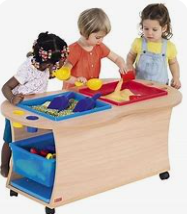 Ένα κεντρικό στοιχείο της εργοθεραπείας είναι η χρήση των δραστηριοτήτων ως θεραπευτικά μέσα. Ο ρόλος της δεν είναι απλώς να βοηθήσει τα άτομα να αναπτύξουν τις δεξιότητες που απαιτούνται για να επιτύχουν τη λειτουργικότητα, αλλά να τους δώσει τη δυνατότητα να συμμετέχουν σε δραστηριότητες που τους είναι σημαντικές και απαραίτητες. 


World Federation of Occupational Therapists. (2010). "Definition of Occupational Therapy".
Kielhofner, G. (2008). Model of Human Occupation: Theory and Application. Lippincott Williams & Wilkins.
Townsend, E. A., & Polatajko, H. J. (2007). Enabling Occupation II: Advancing an Occupational Therapy Vision for Health
Well-Being, & Justice through Occupation. CAOT Publications.
Παραδείγματα Εργοθεραπευτικής παρέμβασης
Εκπαίδευση για την ορθή χρήση νάρθηκα: Ο Νίκος έλαβε οδηγίες για τη σωστή τοποθέτηση και φροντίδα του νάρθηκα, ώστε να διατηρεί τον καρπό σταθερό και να προστατεύεται κατά την καθημερινή του εργασία, ενώ παράλληλα αποφεύγεται η επιβάρυνση του τραύματος.

Ασκήσεις εύρους κίνησης και ενδυνάμωσης των δακτύλων και του αγκώνα: Καθώς το χέρι του Νίκου βρίσκεται σε ακινητοποίηση, οι ασκήσεις επικεντρώνονται στη διατήρηση της ευκαμψίας και της δύναμης στα δάκτυλα και τον αγκώνα, προλαμβάνοντας την ατροφία των μυών και τις επιπλοκές από τη μειωμένη κίνηση.

Προσαρμογές στο χώρο εργασίας του: Ο Νίκος έλαβε οδηγίες για την προσαρμογή του γραφείου του, όπως τη χρήση πληκτρολογίου και ποντικιού με το κυρίαρχο χέρι και την τοποθέτηση εργαλείων σε προσβάσιμα σημεία ώστε να μειώσει την επιβάρυνση του τραυματισμένου χεριού.

Συζήτηση για τις καθημερινές οικιακές και επαγγελματικές του δραστηριότητες: Ο εργοθεραπευτής βοηθά τον Νίκο να προσαρμόσει τις δραστηριότητες στο σπίτι και την εργασία, όπως η χρήση υπολογιστή, το πλύσιμο πιάτων και άλλες δουλειές, ώστε να αποφευχθούν κινήσεις που μπορεί να επιβαρύνουν το τραύμα.

Στρατηγικές αντιμετώπισης πόνου και διαχείρισης άγχους: Ο εργοθεραπευτής ενσωματώνει τεχνικές διαχείρισης του πόνου και του άγχους, όπως τεχνικές χαλάρωσης και διαλείμματα κατά την εργασία, για να βοηθήσει τον Νίκο να αντεπεξέλθει στον περιορισμό της λειτουργικότητας.
Ενθάρρυνση χρήσης μη-κυρίαρχου χεριού για λεπτές εργασίες: Προτείνεται στον Νίκο να αναπτύξει περισσότερη δεξιότητα με το μη-κυρίαρχο χέρι για συγκεκριμένες λεπτές εργασίες, όπως σχεδιασμό ή χρήση εργαλείων γραφιστικής, ώστε να συνεχίσει την παραγωγικότητά του χωρίς να επιβαρύνει τον τραυματισμένο καρπό.
Ένα παράδειγμα εργοθεραπευτικής παρέμβασης για παιδιά με εγκεφαλική παράλυση (CP) αφορά την περίπτωση της Μαρίας, ενός 6χρονου κοριτσιού με σπαστική διπληγία, μια μορφή εγκεφαλικής παράλυσης που επηρεάζει κυρίως τα κάτω άκρα και κάποιες κινητικές λειτουργίες στα άνω άκρα. Η Μαρία δυσκολεύεται να εκτελεί λεπτές κινητικές δραστηριότητες όπως το γράψιμο, η χρήση κουταλιού, καθώς και να διατηρεί ισορροπία κατά το βάδισμα. Η εργοθεραπευτική παρέμβαση στοχεύει στη βελτίωση της λειτουργικότητας και της ανεξαρτησίας της σε καθημερινές δραστηριότητες.
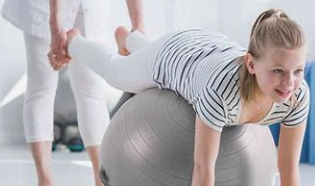 Εργοθεραπευτική παρέμβαση:
Ασκήσεις λεπτών κινητικών δεξιοτήτων: Η Μαρία συμμετέχει σε δραστηριότητες που ενισχύουν τον έλεγχο και τη δύναμη των χεριών και των δακτύλων της, όπως η χρήση παιχνιδιών που απαιτούν άνοιγμα και κλείσιμο με τα δάχτυλα, ή η κατασκευή απλών κατασκευών με πηλό ή πλαστελίνη. Αυτές οι δραστηριότητες προάγουν τον συντονισμό χεριών-ματιών και ενισχύουν τη δυνατότητα της να γράφει ή να χειρίζεται αντικείμενα καθημερινής χρήσης.
Χρήση βοηθητικού εξοπλισμού: Η Μαρία εκπαιδεύεται στη χρήση εργονομικών συσκευών όπως ειδικές λαβές και κουτάλια με παχύτερες λαβές που διευκολύνουν το φαγητό και άλλες καθημερινές δραστηριότητες. Η χρήση αυτών των εργαλείων προσαρμόζεται στις δικές της ανάγκες και της προσφέρει μεγαλύτερη αυτονομία.
Εκπαίδευση στη σωματική στάση και ισορροπία: Μέσω ασκήσεων που γίνονται είτε στο πλαίσιο του παιχνιδιού είτε σε συνδυασμό με φυσικοθεραπεία, η Μαρία μαθαίνει να διατηρεί τη σωστή στάση του σώματος κατά το βάδισμα ή όταν κάθεται. Η ενίσχυση της ισορροπίας και η βελτίωση της στάσης είναι απαραίτητες για τη βελτίωση της κινητικότητας και της αυτονομίας της.
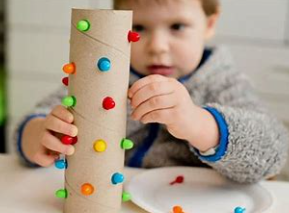 Δραστηριότητες αυτοεξυπηρέτησης (ADLs): Δίνεται έμφαση στη συμμετοχή της Μαρίας σε καθημερινές δραστηριότητες αυτοεξυπηρέτησης, όπως το ντύσιμο, το πλύσιμο των χεριών και η χρήση της τουαλέτας. Μέσα από ειδικές τεχνικές και προσαρμογές (π.χ., ρούχα με φερμουάρ αντί κουμπιών), η Μαρία μαθαίνει να εκτελεί αυτές τις δραστηριότητες με μεγαλύτερη ανεξαρτησία.

Παιχνίδι που προάγει την κοινωνική συμμετοχή: Η Μαρία συμμετέχει σε δομημένα παιχνίδια που ενθαρρύνουν την κοινωνική αλληλεπίδραση με άλλα παιδιά και ενισχύουν τη συνεργασία και τη δημιουργία σχέσεων. Μέσω της συμμετοχής σε ομαδικά παιχνίδια ή δραστηριότητες στον παιδικό σταθμό, η εργοθεραπεία βοηθά στη βελτίωση των κοινωνικών δεξιοτήτων της και της αυτοεκτίμησής της.

Εκπαίδευση της οικογένειας: Ο εργοθεραπευτής συνεργάζεται με τους γονείς της Μαρίας, παρέχοντάς τους στρατηγικές και τεχνικές για τη διευκόλυνση της συμμετοχής της σε δραστηριότητες στο σπίτι. Η οικογένεια μαθαίνει πώς να υποστηρίζει την αυτονομία της Μαρίας σε καθημερινές δραστηριότητες και να ενσωματώνει τις θεραπευτικές ασκήσεις στο παιχνίδι και τη ρουτίνα της.
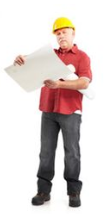 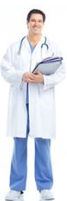 Τα "έργα" (occupations)
Τα "έργα" (occupations) στην εργοθεραπεία αναφέρονται σε όλες τις καθημερινές δραστηριότητες που τα άτομα κάνουν είτε μεμονωμένα είτε σε συνεργασία με άλλους. Αυτές οι δραστηριότητες γεμίζουν το χρόνο τους, δίνουν νόημα στη ζωή τους και αντικατοπτρίζουν την ταυτότητά τους, τον τρόπο ζωής τους, καθώς και τις αξίες και τα ενδιαφέροντά τους. Τα έργα δεν είναι απλώς δραστηριότητες, αλλά είναι πράξεις με βαθύ προσωπικό και κοινωνικό νόημα, που συνδέονται άμεσα με την ευημερία και την ποιότητα ζωής.

Σύμφωνα με τη βιβλιογραφία, τα έργα συμβάλλουν καθοριστικά στη σωματική, ψυχολογική και κοινωνική υγεία των ατόμων. Η συμμετοχή σε δραστηριότητες που έχουν σημασία για τον καθένα μπορεί να ενισχύσει την αυτοεκτίμηση, να ενδυναμώσει την αίσθηση της ταυτότητας και να προάγει τη σύνδεση με την κοινότητα. Οι εργοθεραπευτές αξιολογούν αυτές τις δραστηριότητες για να κατανοήσουν την ικανότητα του ατόμου να συμμετέχει σε αυτές και να ανακαλύψουν πώς μπορούν να προσαρμοστούν ή να υποστηριχθούν όταν υπάρχει κάποια δυσκολία ή περιορισμός.
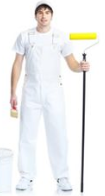 Παραδείγματα έργων περιλαμβάνουν:Οικιακές δραστηριότητες: Προετοιμασία φαγητού, καθάρισμα του σπιτιού, φροντίδα των ρούχων.Προσωπική φροντίδα: Η φροντίδα του εαυτού, όπως το πλύσιμο, το ντύσιμο και η υγιεινή.Κοινωνικές δραστηριότητες: Καφές με φίλους, συμμετοχή σε ομάδες ή κοινωνικές εκδηλώσεις.Επαγγελματικές δραστηριότητες: Η εργασία, είτε είναι αμειβόμενη είτε εθελοντική.Εκπαιδευτικές δραστηριότητες: Μελέτη για το σχολείο, παρακολούθηση μαθημάτων ή σεμιναρίων.Αναψυχή και ψυχαγωγία: Διάβασμα μιας εφημερίδας, παιχνίδι, ταξίδια, χόμπι, όπως το πότισμα των λουλουδιών ή η κηπουρική.Καθημερινές ρουτίνες: Ψώνια, φροντίδα κατοικιδίων, οργάνωση προσωπικών και επαγγελματικών υποχρεώσεων.
Wilcock, A. A., & Hocking, C. (2015). An Occupational Perspective of Health. SLACK Incorporated.
Christiansen, C. H., & Townsend, E. A. (2010). Introduction to Occupation: The Art and Science of Living. Pearson.
Ποια είναι εκείνα τα έργα στα οποία εμπλέκεστε σε καθημερινή βάση?
ΕΡΓΑ
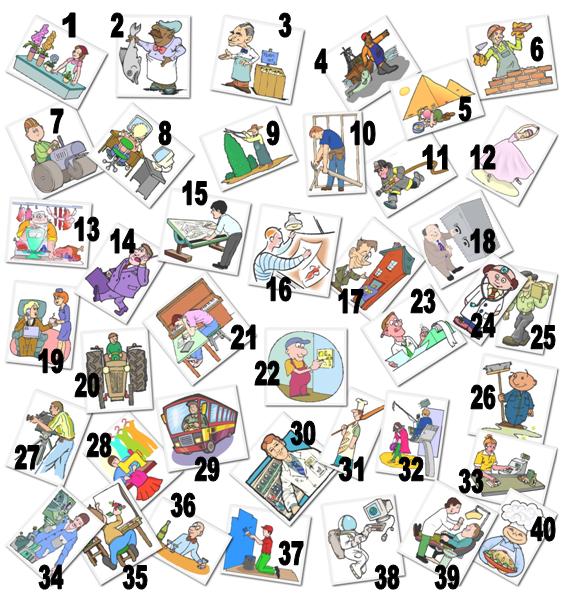 Τα ποικίλα ανθρώπινα έργα κατατάσσονται σε οχτώ τομείς έργου
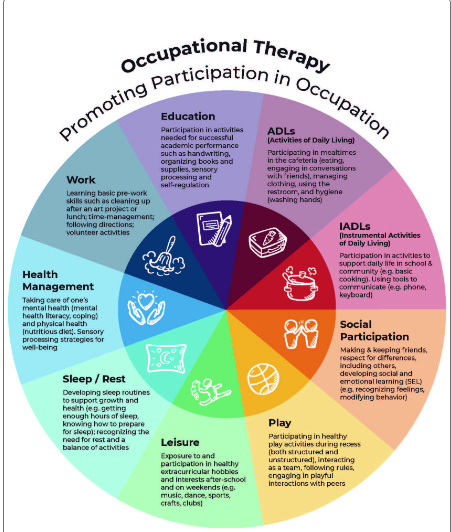 Δραστηριότητες Καθημερινής Ζωής (ΔΚΖ), 
Σύνθετες Δραστηριότητες Καθημερινής Ζωής
 (ΣΔΚΖ),
Ξεκούραση και Ύπνος, 
Εκπαίδευση, 
Εργασία, 
Ελεύθερος χρόνος, 
Παιχνίδι, 
Κοινωνική συμμετοχή
Γενικότερος σκοπός εργοθεραπείας
Εκτέλεση έργου (occupational performance)

Συμμετοχή του ατόμου σε έργα (occupational participation)
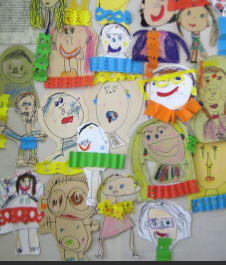 Γενικότερος σκοπός εργοθεραπείας
Η έννοια της εκτέλεσης έργου (occupational performance) αναφέρεται στην ικανότητα ενός ατόμου να εκτελεί αποτελεσματικά και με επάρκεια τις δραστηριότητες που είναι αναγκαίες για την καθημερινή του ζωή. Πρόκειται για μια δυναμική αλληλεπίδραση μεταξύ του ατόμου, του περιβάλλοντος και των απαιτήσεων των δραστηριοτήτων. Η εργοθεραπεία στοχεύει στη βελτίωση αυτής της εκτέλεσης μέσω της αποκατάστασης των κινητικών και νοητικών δεξιοτήτων, της προσαρμογής του περιβάλλοντος και της ενσωμάτωσης βοηθητικών τεχνολογιών και στρατηγικών (Baum & Christiansen, 2005).

Η συμμετοχή σε έργα (occupational participation) αναφέρεται στη δυνατότητα του ατόμου να εμπλακεί πλήρως και ενεργά σε δραστηριότητες που έχουν προσωπική και κοινωνική αξία για εκείνον. Η συμμετοχή δεν αφορά μόνο την εκτέλεση των δραστηριοτήτων αλλά και τη συμμετοχή στο κοινωνικό και πολιτισμικό πλαίσιο που συνδέεται με αυτές. Η εργοθεραπεία ενισχύει τη συμμετοχή των ατόμων προωθώντας την ένταξή τους σε κοινωνικές, επαγγελματικές, και προσωπικές δραστηριότητες που προάγουν την ποιότητα ζωής και την ευημερία τους (Townsend & Polatajko, 2013). Η ενδυνάμωση της συμμετοχής συμβάλλει στην ενίσχυση της αυτοεκτίμησης και της αίσθησης του "ανήκειν" στο ευρύτερο κοινωνικό πλαίσιο.
Τι είναι η εκτέλεση έργου (occupational performance)
Η εκτέλεση έργου αναφέρεται στις ενέργειες/πράξεις που απαιτούνται από το άτομο προκειμένου να υλοποιήσει ή/και να διεκπεραιώσει ένα έργο.
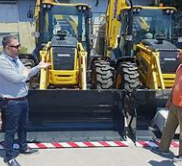 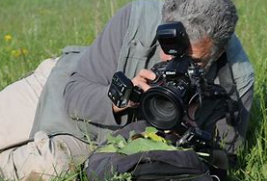 Η εκτέλεση έργου (occupational performance) αποτελεί έναν από τους βασικούς πυλώνες της εργοθεραπείας και αναφέρεται στην ικανότητα του ατόμου να εκτελεί δραστηριότητες και καθήκοντα που απαιτούνται για την επίτευξη λειτουργικών και ουσιωδών έργων στην καθημερινότητά του. Η εκτέλεση έργου περιλαμβάνει τόσο τις σωματικές όσο και τις νοητικές διαδικασίες που είναι απαραίτητες για την επιτυχή διεκπεραίωση των δραστηριοτήτων. Πρόκειται για μια πολύπλοκη αλληλεπίδραση μεταξύ των δεξιοτήτων του ατόμου, των απαιτήσεων του έργου και του περιβάλλοντος όπου αυτό πραγματοποιείται (Baum & Law, 1997).
Η εκτέλεση ενός έργου μπορεί να επηρεαστεί από διάφορους παράγοντες, όπως η φυσική κατάσταση του ατόμου, οι νοητικές λειτουργίες, οι συναισθηματικές και κοινωνικές του δεξιότητες, αλλά και οι περιβαλλοντικές συνθήκες. Οι εργοθεραπευτές, κατά την αξιολόγηση της εκτέλεσης έργου, λαμβάνουν υπόψη τη δυνατότητα του ατόμου να εκτελεί δραστηριότητες της καθημερινής ζωής (ADLs) και του ευρύτερου λειτουργικού πλαισίου, προκειμένου να εντοπίσουν περιοχές που χρήζουν βελτίωσης ή προσαρμογής (American Occupational Therapy Association, 2020).
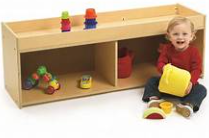 Η εκτέλεση έργου μπορεί να ενισχυθεί μέσω εργοθεραπευτικών παρεμβάσεων που στοχεύουν στην αποκατάσταση δεξιοτήτων, την προσαρμογή του περιβάλλοντος ή τη χρήση βοηθητικών τεχνολογιών και στρατηγικών. Σημαντικό είναι ότι η εκτέλεση δεν αφορά μόνο τη φυσική ικανότητα για την ολοκλήρωση μιας δραστηριότητας, αλλά και το πώς αυτή συνδέεται με την ταυτότητα του ατόμου, τις αξίες του και την ποιότητα της ζωής του (Fisher & Jones, 2018).
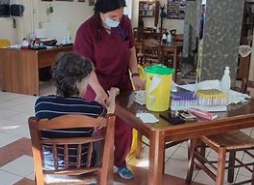 Baum, C. M., & Law, M. (1997). Occupational therapy practice framework: Domain and process. American Occupational Therapy Association.
American Occupational Therapy Association (AOTA). (2020). Occupational therapy practice framework: Domain and process (4th ed.). American Journal of Occupational Therapy, 74(Suppl. 2), 7412410010.
Fisher, A. G., & Jones, K. B. (2018). Assessment of Motor and Process Skills: Development, Standardization, and Administration Manual. Three Star Press.
Εκτέλεση έργου: αποτέλεσμα δυναμικής διάδρασης ανάμεσα σε παράγοντες που αφορούν το άτομο, το έργο και το περιβάλλον
Εκτέλεση έργου
Τι είναι η συμμετοχή σε έργα (occupational participation)
Η συμμετοχή σε έργα (occupational participation) είναι μια πιο ευρεία και σύνθετη έννοια από την εκτέλεση έργου. 
Αναφέρεται στην καθημερινή ενεργητική εμπλοκή του ατόμου σε δραστηριότητες που γεμίζουν το χρόνο του και έχουν προσωπικό ή κοινωνικό νόημα. 
Η συμμετοχή δεν περιορίζεται μόνο στην πρακτική εκτέλεση των δραστηριοτήτων, αλλά περιλαμβάνει και την υποκειμενική εμπειρία και ικανοποίηση που αποκομίζει το άτομο από αυτές. 
Έχει βαθύτερη σχέση με την ταυτότητα, τις αξίες και τις προσδοκίες του ατόμου, καθώς και με το αίσθημα ότι τα έργα που εκτελεί ανταποκρίνονται στους στόχους και στις ανάγκες του (Hammell, 2004).
…συνέχεια:   Τι είναι η συμμετοχή σε έργα (occupational participation)
Η συμμετοχή σε έργα προκύπτει από μια αλληλεπιδραστική συναλλαγή μεταξύ του μυαλού, του σώματος και του πνεύματος του ατόμου.
 Αυτή η προσέγγιση αναγνωρίζει τη σύνδεση μεταξύ σωματικής ικανότητας, ψυχικών δεξιοτήτων, κινήτρων, και του ευρύτερου πολιτισμικού και κοινωνικού πλαισίου στο οποίο λειτουργεί το άτομο.
 Η συμμετοχή σε έργα ενισχύει την αίσθηση του ανήκειν και της αυτονομίας, προσφέροντας έναν τρόπο για το άτομο να συνεισφέρει στην κοινωνία και να συνδεθεί με άλλους μέσω κοινών δραστηριοτήτων (Wilcock & Hocking, 2015).
Hammell, K. W. (2004). Dimensions of meaning in the occupations of daily life. Canadian 
Journal of Occupational Therapy, 71(5), 296-305.
Wilcock, A. A., & Hocking, C. (2015). An Occupational Perspective of Health. SLACK Incorporated.
American Occupational Therapy Association (AOTA). (2020). Occupational therapy practice framework: Domain and process (4th ed.). American Journal of Occupational Therapy, 74(Suppl. 2), 7412410010
Ποια η σχέση μεταξύ εκτέλεσης έργου και συμμετοχής σε έργα
Η ανάπτυξη, βελτίωση ή η αποκατάσταση της εκτέλεσης έργου των ατόμων οδηγεί το άτομο σε ολοένα και μεγαλύτερη συμμετοχή στα έργα του και στη ζωή του. 
Συμμετοχή σε μια ζωή με νόημα

 Συμμετοχή σε έργα 

Εκτέλεση έργου
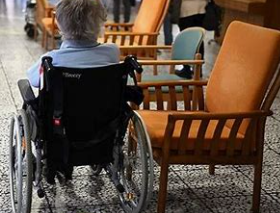 Επάρκεια έργου (occupational competency)
Η επάρκεια έργου (occupational competency) στην εργοθεραπεία αναφέρεται στην ικανότητα ενός ατόμου να εκτελεί αποτελεσματικά και με αυτονομία δραστηριότητες και έργα που είναι σημαντικά για τη ζωή του. Η έννοια της επάρκειας περιλαμβάνει διάφορους παράγοντες, όπως τις σωματικές, γνωστικές, συναισθηματικές και κοινωνικές δεξιότητες του ατόμου, οι οποίες είναι απαραίτητες για την επιτυχή ολοκλήρωση των δραστηριοτήτων της καθημερινής ζωής (AOTA, 2020).
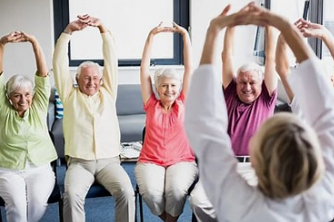 Η επάρκεια έργου είναι συνυφασμένη με την ικανότητα του ατόμου να συμμετέχει ενεργά σε έργα που έχουν σημασία για εκείνο, και αυτή η συμμετοχή έχει αντίκτυπο στην ποιότητα ζωής, την αυτοεκτίμηση και την ευημερία του. Μια επαρκής εκτέλεση έργου συμβάλλει στην επίτευξη των στόχων και των επιθυμιών του ατόμου, ενώ ενισχύει τη συνολική του ευημερία και κοινωνική ένταξη (Law et al., 1996).

Η επάρκεια έργου προϋποθέτει όχι μόνο τις τεχνικές δεξιότητες για την εκτέλεση των δραστηριοτήτων, αλλά και την ικανότητα του ατόμου να αναγνωρίζει και να προσαρμόζεται στις απαιτήσεις των έργων, να προγραμματίζει και να οργανώνει το χρόνο του, καθώς και να διαχειρίζεται τυχόν προκλήσεις ή περιορισμούς που μπορεί να αντιμετωπίσει (Hammell, 2004).
Πρόβλημα εκτέλεσης έργου (occupational performance problems)
Το πρόβλημα εκτέλεσης έργου (occupational performance problems) αναφέρεται στις δυσκολίες που αντιμετωπίζουν τα άτομα στην εκτέλεση όλων ή ορισμένων δράσεων που απαιτούνται για την ολοκλήρωση ενός έργου. 
Αυτά τα προβλήματα μπορεί να προκύψουν λόγω διαταραχών που επηρεάζουν τη σωματική, γνωστική, ή ψυχοκοινωνική λειτουργία του ατόμου, και μπορούν να έχουν σοβαρές επιπτώσεις στη δυνατότητα συμμετοχής του σε δραστηριότητες της καθημερινής ζωής (American Occupational Therapy Association, 2020).
Οι αιτίες των προβλημάτων εκτέλεσης έργου μπορεί να είναι πολλές και ποικιλόμορφες. Για παράδειγμα, τα άτομα με φυσικές αναπηρίες, όπως εγκεφαλική παράλυση ή τραυματισμούς, μπορεί να δυσκολεύονται να εκτελέσουν δραστηριότητες που απαιτούν κινητική ικανότητα. Αντίστοιχα, άτομα με γνωστικές διαταραχές, όπως η άνοια ή το ADHD, μπορεί να αντιμετωπίζουν δυσκολίες στην οργάνωση, τον προγραμματισμό ή την εκτέλεση πολύπλοκων καθηκόντων (Hammell, 2004).
Τα προβλήματα εκτέλεσης έργου επηρεάζουν όχι μόνο την ικανότητα ολοκλήρωσης δραστηριοτήτων αλλά και την ποιότητα ζωής και την ευημερία του ατόμου. Αυτές οι δυσκολίες μπορεί να οδηγήσουν σε μειωμένη αυτοεκτίμηση, αίσθηση απομόνωσης, και περιορισμένη κοινωνική συμμετοχή, καθώς τα άτομα μπορεί να αποφεύγουν δραστηριότητες που τους φαίνονται δύσκολες ή ανέφικτες (Fisher & Jones, 2018).
Η εργοθεραπεία στοχεύει στην αξιολόγηση και την παρέμβαση στα προβλήματα εκτέλεσης έργου, προκειμένου να βελτιωθεί η ικανότητα των ατόμων να συμμετέχουν σε έργα που είναι σημαντικά για εκείνα. Αυτό μπορεί να περιλαμβάνει την ανάπτυξη στρατηγικών για την ενίσχυση των δεξιοτήτων, την προσαρμογή των περιβαλλοντικών συνθηκών, καθώς και τη χρήση βοηθητικών τεχνολογιών (AOTA, 2020).
Δυσλειτουργία έργου (occupational dysfunction)
Η δυσλειτουργία έργου (occupational dysfunction) αναφέρεται στις δυσκολίες που αντιμετωπίζουν τα άτομα στην εκτέλεση ή στη συμμετοχή σε έργα που είναι σημαντικά για τη ζωή τους, είτε λόγω προσωρινών καταστάσεων, όπως ένα κάταγμα, είτε λόγω μόνιμων αναπηριών, όπως η εγκεφαλική παράλυση. Αυτές οι δυσκολίες μπορεί να επηρεάσουν ποικιλοτρόπως την ικανότητα του ατόμου να συμμετέχει σε καθημερινές δραστηριότητες, όπως η αυτοεξυπηρέτηση, η εργασία, και η κοινωνική αλληλεπίδραση.
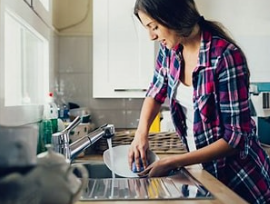 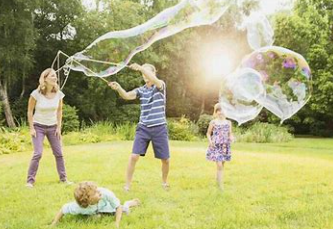 Προσωρινές Δυσλειτουργίες
Σε περιπτώσεις προσωρινών δυσλειτουργιών, όπως ένα κάταγμα, το άτομο μπορεί να αντιμετωπίζει περιορισμούς στην κινητικότητα ή τη δύναμη, οι οποίοι εμποδίζουν την ικανότητά του να ολοκληρώσει καθημερινές δραστηριότητες. Για παράδειγμα, η αδυναμία χρήσης ενός χεριού λόγω κάταγμα μπορεί να περιορίσει τη δυνατότητα του ατόμου να ντυθεί, να μαγειρέψει ή να συμμετάσχει σε αθλήματα, επιφέροντας μια αίσθηση ανικανότητας και περιορισμού (Duncan et al., 2020).
Μόνιμες Δυσλειτουργίες
Από την άλλη πλευρά, άτομα με μόνιμες δυσλειτουργίες, όπως η εγκεφαλική παράλυση, ενδέχεται να έχουν διαρκείς περιορισμούς στις κινητικές και γνωστικές τους ικανότητες. Αυτές οι δυσκολίες μπορεί να οδηγήσουν σε προκλήσεις στην εκτέλεση έργων που απαιτούν συντονισμό, δύναμη και εκτελεστικές λειτουργίες. Η επαφή με το περιβάλλον τους και η συμμετοχή σε κοινωνικές δραστηριότητες μπορεί να περιορίζονται, επηρεάζοντας έτσι τη συνολική τους ποιότητα ζωής και ευημερία (Hammell, 2004)
Επιπτώσεις της Δυσλειτουργίας Έργου
Η δυσλειτουργία έργου έχει σημαντικές συνέπειες, καθώς μπορεί να οδηγήσει σε μειωμένη αυτοεκτίμηση, αυξημένα επίπεδα άγχους, και αίσθηση απομόνωσης. Όταν τα άτομα δεν είναι σε θέση να συμμετέχουν σε έργα που έχουν σημασία για εκείνα, επηρεάζεται αρνητικά η αίσθηση του νοήματος και της ικανοποίησης στη ζωή τους (Fisher & Jones, 2018).
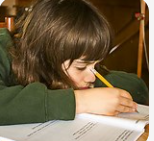 American Occupational Therapy Association (AOTA). (2020). Occupational therapy practice framework: Domain and process (4th ed.). American Journal of Occupational Therapy, 74(Suppl. 2), 7412410010.
Duncan, R. E., McMahon, C., & Whelan, D. (2020). The Role of Occupational Therapy in Rehabilitation. Rehabilitation Nursing, 45(4), 224-230.
Hammell, K. W. (2004). Dimensions of meaning in the occupations of daily life. Canadian Journal of Occupational Therapy, 71(5), 296-305.
Fisher, A. G., & Jones, K. B. (2018). Assessment of Motor and Process Skills: Development, Standardization, and Administration Manual. Three Star Press
Σε ποια άτομα παρέχεται η εργοθεραπεία?
Η εργοθεραπεία παρέχεται σε άτομα, ομάδες, κοινότητες και πληθυσμούς οποιασδήποτε ηλικίας που παρουσιάζουν ή είναι σε κίνδυνο να αντιμετωπίσουν δυσλειτουργία έργου (occupational dysfunction) λόγω διαφόρων παραγόντων. Αυτοί οι παράγοντες περιλαμβάνουν
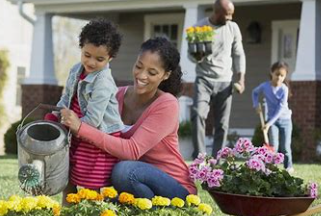 1. Ιατρικές Καταστάσεις
Ασθένειες: Άτομα με χρόνιες παθήσεις όπως ο διαβήτης, η καρδιοπάθεια ή οι αναπνευστικές διαταραχές μπορεί να αντιμετωπίσουν περιορισμούς στην εκτέλεση καθημερινών έργων.
Τραύματα: Άτομα που έχουν υποστεί τραυματισμούς, όπως κάταγμα ή εγκεφαλικές κακώσεις, συχνά χρειάζονται εργοθεραπεία για την αποκατάσταση των λειτουργικών τους ικανοτήτων.
Διαταραχές: Άτομα με διαταραχές όπως η κατάθλιψη, το άγχος ή η άνοια μπορεί να βιώνουν δυσκολίες στην καθημερινή τους συμμετοχή.
2. Αναπηρίες και Ανατομικές Διαταραχές
Μόνιμες Αναπηρίες: Άτομα με αναπηρίες, όπως η εγκεφαλική παράλυση, η σκλήρυνση κατά πλάκας ή άλλες νευρολογικές διαταραχές, συχνά χρειάζονται υποστήριξη για την εκτέλεση καθημερινών δραστηριοτήτων.
Ανατομικές Δυσλειτουργίες: Άτομα με φυσικές δυσκολίες, όπως αρθρίτιδα ή άλλες κινητικές διαταραχές, μπορεί να χρειάζονται εργοθεραπευτική παρέμβαση για την αποκατάσταση της λειτουργικότητάς τους.
3. Περιβαλλοντικοί Παράγοντες
Δυσμενείς Περιβαλλοντικές Συνθήκες: Άτομα που ζουν σε υποβαθμισμένα ή μη προσβάσιμα περιβάλλοντα μπορεί να βιώνουν περιορισμούς που επηρεάζουν την ικανότητά τους να συμμετέχουν σε έργα. Η εργοθεραπεία μπορεί να στοχεύει στη βελτίωση των περιβαλλοντικών παραγόντων που επηρεάζουν την καθημερινή λειτουργικότητα
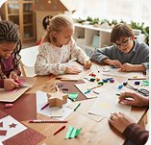 4. Ομαδικές και Κοινοτικές Παρεμβάσεις
Ομάδες και Κοινότητες: Εργοθεραπευτές μπορούν να δουλέψουν με ομάδες ή κοινότητες, ειδικά σε περιπτώσεις που αφορά την πρόληψη ή την παρέμβαση σε θέματα υγείας που επηρεάζουν συλλογικά μια συγκεκριμένη ομάδα πληθυσμού, όπως οι ηλικιωμένοι ή τα άτομα με αναπηρίες.
American Occupational Therapy Association (AOTA). (2020). Occupational therapy practice framework: Domain and process (4th ed.). American Journal of Occupational Therapy, 74(Suppl. 2), 7412410010.
Law, M., Steinwender, S., & Leclair, L. (1996). Occupation and the environment: The role of occupational therapy. Canadian Journal of Occupational Therapy, 63(3), 164-172.
Hammell, K. W. (2004). Dimensions of meaning in the occupations of daily life. Canadian Journal of Occupational Therapy, 71(5), 296-305.
5. Ηλικιακές Ομάδες
Παιδιά: Στα παιδιά, η εργοθεραπεία μπορεί να είναι απαραίτητη για την ανάπτυξη κινητικών, γνωστικών και κοινωνικών δεξιοτήτων.
Ενήλικες: Οι ενήλικες μπορεί να απαιτούν εργοθεραπεία για την αποκατάσταση μετά από τραυματισμούς ή χειρουργικές επεμβάσεις, καθώς και για τη διαχείριση χρόνιων παθήσεων.
Ηλικιωμένοι: Οι ηλικιωμένοι συχνά απαιτούν υποστήριξη για την ενίσχυση της ανεξαρτησίας τους και τη βελτίωση της ποιότητας ζωής τους, καθώς και για την αποφυγή πτώσεων και άλλων κινδύνων.
Τα άτομα αυτά μπορεί να παρουσιάζουν…
Ποικιλία προβλημάτων υγείας
Κίνδυνο ανάπτυξης δυσλειτουργίας έργου
γενετικά,
νοητικά, 
νευρολογικά, 
ορθοπεδικά, 
μυοσκελετικά, 
ψυχοσυναισθηματικά
ψυχιατρικά
κοινωνικά 
ανοσολογικά, καρδιολογικά
Πρόωρα βρέφη
Παιδιά που μεγαλώνουν σε ορφανοτροφεία ή σε δυσμενή οικογενειακά περιβάλλοντα  
Μειονότητες
Άτομα τρίτης ηλικίας
Πλαίσια Παροχής Υπηρεσιών Εργοθεραπείας
Νοσοκομεία και Ιατρικά Κέντρα
Οξεία Φροντίδα: Οι εργοθεραπευτές παρέχουν υπηρεσίες σε ασθενείς που έχουν υποστεί τραυματισμούς ή χειρουργικές επεμβάσεις, εστιάζοντας στην αποκατάσταση της λειτουργικότητας και της καθημερινής αυτονομίας τους.
Μονάδες Αποκατάστασης: Ειδικές μονάδες αποκατάστασης ενσωματώνουν εργοθεραπεία για τη βελτίωση της κινητικότητας, της δύναμης και της ανεξαρτησίας των ασθενών.
Ιδιωτικά Ιατρεία
Ατομικές και Ομαδικές Συνεδρίες: Εργοθεραπευτές παρέχουν εξατομικευμένες υπηρεσίες και ομαδικές θεραπείες που προάγουν την κοινωνικοποίηση και την υποστήριξη των συμμετεχόντων.
Κέντρα Ειδικής Αγωγής
Παιδιά: Εργοθεραπευτές αναπτύσσουν στρατηγικές για τη βελτίωση των κινητικών και γνωστικών ικανοτήτων παιδιών με αναπτυξιακές διαταραχές.
Σχολεία και Εκπαιδευτικά Ιδρύματα
Υποστήριξη Μαθητών: Εργοθεραπευτές αξιολογούν και παρέχουν υποστήριξη σε μαθητές με ειδικές ανάγκες, διευκολύνοντας την εκπαίδευση και την κοινωνικοποίηση τους.
Κατ' Οίκον Παροχή Υπηρεσιών
Υποστήριξη σε Άτομα με Δυσκολίες Κίνησης: Εργοθεραπευτές αξιολογούν το οικιακό περιβάλλον και παρέχουν προτάσεις τροποποιήσεων για την υποστήριξη της ανεξαρτησίας των ατόμων.
Κέντρα Ηλικιωμένων και Γηροκομεία
Διατήρηση της Αυτονομίας: Προγράμματα υποστήριξης ηλικιωμένων για τη βελτίωση της ποιότητας ζωής και την πρόληψη πτώσεων.
7. Ψυχιατρικά Νοσοκομεία και Κέντρα Υγείας
Ψυχοκοινωνική Υποστήριξη: Εργοθεραπευτές παρέχουν παρεμβάσεις για την αποκατάσταση ασθενών με ψυχικές διαταραχές, προάγοντας την κοινωνικοποίηση και την αυτονομία τους.
Δραστηριότητες Ψυχοκοινωνικής Αποκατάστασης: Οι εργοθεραπευτές σχεδιάζουν δραστηριότητες που ενθαρρύνουν τη συμμετοχή των ατόμων σε καθημερινές δραστηριότητες, ενισχύοντας την κοινωνική τους αλληλεπίδραση και την προσωπική ανάπτυξη.
8. Κέντρα Αλτσχάιμερ και Άλλες Νευρολογικές Διαταραχές
Υποστήριξη Ατόμων με Νόσο Αλτσχάιμερ: Εργοθεραπευτές εργάζονται με άτομα που έχουν Αλτσχάιμερ για να ενισχύσουν την καθημερινή τους λειτουργικότητα και την ποιότητα ζωής τους. Οι παρεμβάσεις περιλαμβάνουν στρατηγικές που βοηθούν στη διατήρηση της ανεξαρτησίας τους, όπως η διαχείριση καθημερινών δραστηριοτήτων, η εκπαίδευση φροντιστών και η τροποποίηση του περιβάλλοντος.
Δημιουργία Θυμιστικών Δραστηριοτήτων: Παρέχονται δραστηριότητες που ενεργοποιούν μνήμες και διευκολύνουν την αλληλεπίδραση, όπως χειροτεχνίες και παιχνίδια μνήμης.
9. Προ και Επαγγελματικά Εργαστήρια
Επαγγελματική Εκπαίδευση: Σε προεπαγγελματικά εργαστήρια, εργοθεραπευτές υποστηρίζουν νέους και ενήλικες στην ανάπτυξη δεξιοτήτων που απαιτούνται για την είσοδό τους στην αγορά εργασίας. Οι παρεμβάσεις περιλαμβάνουν εκπαίδευση στην επαγγελματική συμπεριφορά, ανάπτυξη κοινωνικών δεξιοτήτων και πρακτική σε εργασιακά περιβάλλοντα.
Δημιουργία Υποστηρικτικών Προγραμμάτων: Τα εργαστήρια παρέχουν τη δυνατότητα σε άτομα να αποκτήσουν εμπειρία στον τομέα εργασίας τους, ενθαρρύνοντας την ανεξαρτησία και την αυτοεκτίμηση.
10. Κοινωνικές Υπηρεσίες και Μη Κυβερνητικές Οργανώσεις (ΜΚΟ)
Προγράμματα Υποστήριξης: Εργοθεραπευτές συνεργάζονται με οργανισμούς για την υποστήριξη πληθυσμών που διατρέχουν κίνδυνο κοινωνικού αποκλεισμού, προσφέροντας υπηρεσίες που προάγουν την κοινωνική τους συμμετοχή και την καθημερινή τους λειτουργικότητα.
Ποια είναι τα μοντέλα παροχής εργοθεραπευτικών υπηρεσιών
άμεσες υπηρεσίες εργοθεραπείας
έμμεσες υπηρεσίες εργοθεραπείας
Παραδοσιακές παρεμβάσεις  κατά τις οποίες ο θεραπευτής είναι σε άμεση επαφή  με τον θεραπευόμενο (ατομικές θεραπείες) ή με ομάδες θεραπευόμενων
παρέχονται για λογαριασμό του θεραπευόμενου, και περιλαμβάνουν συμβουλευτική (consultation) σε άτομα που σχετίζονται με τον θεραπευόμενο, όπως σε γονείς, δασκάλους, γυμναστές, εργοδότες, συναδέλφους, παιδιά αλλά ακόμη και σε φορείς ή οργανώσεις της κοινότητας
Αρχές που καθοδηγούν την εργοθεραπευτική πρακτική
1. Προσανατολισμός στον πελάτη (Client-Centered Approach)


Η εργοθεραπεία εστιάζει στις ανάγκες, τις επιθυμίες και τις αξίες του θεραπευόμενου. Ο εργοθεραπευτής συνεργάζεται στενά με τον πελάτη για να κατανοήσει την προσωπική του προοπτική και να σχεδιάσει παρεμβάσεις που θα υποστηρίξουν τη συμμετοχή του στη ζωή. Ο στόχος είναι να διασφαλιστεί ότι οι θεραπευτικές παρεμβάσεις είναι σχετικές και ουσιαστικές για τον θεραπευόμενο (Sumsion & Law, 2006).
Αρχές που καθοδηγούν την εργοθεραπευτική πρακτική…….
2. Ανθρωπο-κεντρική πρακτική
το άτομο είναι το κεντρικό πρόσωπο γύρω από το οποίο επικεντρώνεται η εργοθεραπευτική παρέμβαση
τα άτομα έχουν αξία και πρέπει να γίνονται σεβαστά
ρίζες στη θεωρία του ψυχολόγου Carl Rogers  
Μέχρι το 1960 το κίνημα της ανθρωπο-κεντρικής πρακτικής χρησιμοποιήθηκε από την  κοινωνική εργασία και αργότερα υιοθετήθηκε και από άλλα θεραπευτικά επαγγέλματα
Βασικές αρχές που υποστηρίζει η ανθρωποκεντρική εργοθεραπευτική πρακτική
Η θεραπεία είναι μια συνεργατική διαδικασία του θεραπευτή με το θεραπευόμενο. 
Η σχέση θεραπευτή-θεραπευόμενου χαρακτηρίζεται από σεβασμό στην ατομικότητα του θεραπευόμενου.
Οι θεραπευτές δίνουν τη δυνατότητα και διευκολύνουν τους θεραπευόμενους να παίρνουν αποφάσεις και να επιλέγουν οι ίδιοι τις δράσεις που θα αποφασισθούν για την αντιμετώπιση των προβλημάτων τους.
Οι θεραπευτές εμπλέκουν τον θεραπευόμενο στη θεραπευτική διαδικασία. 
Οι θεραπευτές διασφαλίζουν ότι οι υπηρεσίες εργοθεραπείας είναι προσβάσιμες για όλους και συνάδουν με τη ζωή των θεραπευόμενων
Στην ανθρωπο-κεντρική εργοθεραπευτική πρακτική
ο θεραπευόμενος δεν είναι παθητικός δέκτης μιας θεραπείας που καθορίζεται εξολοκλήρου από τον θεραπευτή 
ο θεραπευόμενος συμμετέχει ενεργητικά και με κίνητρο στην αξιολόγησή του, στη θέσπιση των στόχων της θεραπείας του, στο σχεδιασμό των παρεμβάσεων και στις συνεδρίες εργοθεραπευτικής παρέμβασης
δεν είναι ο θεραπευτής που ξέρει και έχει την εξουσία αλλά ο θεραπευτής μαζί με το θεραπευόμενο συνδυάζουν μαζί τις γνώσεις και τις εμπειρίες της ζωής τους για το σχεδιασμό μιας παρέμβασης αποτελεσματικής και αποδεκτής από τον θεραπευόμενο, που θα τον οδηγήσει σε μια ζωή με νόημα
Η επιτυχία μιας άνθρωπο-κεντρικής πρακτικής στηρίζεται στις παρακάτω δύο προϋποθέσεις
Στην επιθυμία και ικανότητα του θεραπευόμενου να πάρει ενεργητικό μέρος στις διαδικασίες λήψης αποφάσεων 
Στην επιθυμία και ικανότητα του εργοθεραπευτή να συμπεριλάβει τον θεραπευόμενο στη διαδικασία λήψης αποφάσεων
Αρχές που καθοδηγούν την εργοθεραπευτική πρακτική…….
3. Ολιστική Προσέγγιση (Holistic Approach)

Οι εργοθεραπευτές αναγνωρίζουν ότι οι φυσικοί, ψυχολογικοί, κοινωνικοί και περιβαλλοντικοί παράγοντες επηρεάζουν την υγεία και την ευημερία. Η ολιστική προσέγγιση συνεπάγεται την εκτίμηση όλων αυτών των παραμέτρων και την ενσωμάτωσή τους στη θεραπεία (AOTA, 2020).
Αρχές που καθοδηγούν την εργοθεραπευτική πρακτική…….
4. Επικέντρωση στην εκτέλεση έργου (Occupational Performance Focus)
Η εργοθεραπεία έχει ως κεντρικό στόχο την ενίσχυση της ικανότητας του ατόμου να εκτελεί έργα που είναι σημαντικά για αυτό. Αυτό περιλαμβάνει την αποκατάσταση, τη βελτίωση και την ανάπτυξη δεξιοτήτων που επιτρέπουν την συμμετοχή σε καθημερινές δραστηριότητες, όπως η εργασία, η φροντίδα του εαυτού και η κοινωνική συμμετοχή (Wilcock, 1998).
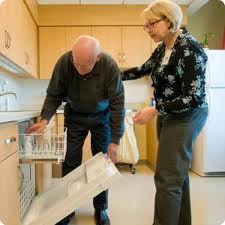 Πρακτική επικεντρωμένη στο έργο (occupation-centered practice)
Η συμμετοχή των ατόμων στα έργα της ζωής τους αποτελεί κεντρικό σημείο της εργοθεραπευτικής αξιολόγησης και παρέμβασης
Στην αξιολόγηση πρώτος στόχος των εργοθεραπευτών είναι να διερευνήσουν:
 τα έργα στα οποία το άτομο έχει προβλήματα εκτέλεσης και συμμετοχής
τα έργα στα οποία υπάρχει επάρκεια 
τα έργα που έχουν σημασία και νόημα για την ταυτότητα του ατόμου και το περιβάλλον του
Στην παρέμβαση πρώτος και κύριος στόχος είναι η διευκόλυνση της εκτέλεσης και συμμετοχής του ατόμου στα έργα που έχει ανάγκη, επιθυμεί ή/και απαιτούνται από τους ρόλους της ζωής του μέσα στο φυσικό του περιβάλλον
Αρχές που καθοδηγούν την εργοθεραπευτική πρακτική…….
5. Συμμετοχή και ενδυνάμωση (Participation and Empowerment)
Η εργοθεραπεία προάγει τη συμμετοχή του ατόμου σε κοινωνικές, επαγγελματικές και καθημερινές δραστηριότητες, ενδυναμώνοντας το θεραπευόμενο να αναλάβει τον έλεγχο της ζωής του. Η ενδυνάμωση περιλαμβάνει την υποστήριξη των ατόμων να αναπτύξουν τις ικανότητες και τις γνώσεις που χρειάζονται για να αντιμετωπίσουν τις προκλήσεις τους (Schmidt et al., 2011).
Αρχές που καθοδηγούν την εργοθεραπευτική πρακτική…..
6. Επιστημονική Βάση (Evidence-Based Practice)
Η εργοθεραπεία στηρίζεται σε επιστημονικά δεδομένα και έρευνες για την ανάπτυξη παρεμβάσεων που είναι αποτελεσματικές. Οι εργοθεραπευτές χρησιμοποιούν τεκμηριωμένες πρακτικές για να διασφαλίσουν ότι οι παρεμβάσεις τους είναι βασισμένες σε αποδεδειγμένα αποτελέσματα (AOTA, 2020).
7. Διαρκής Εκπαίδευση και Επαγγελματική Ανάπτυξη (Lifelong Learning and Professional Development)
Οι εργοθεραπευτές είναι υποχρεωμένοι να παρακολουθούν την επαγγελματική τους ανάπτυξη μέσω συνεχιζόμενης εκπαίδευσης, προκειμένου να παραμένουν ενημερωμένοι για τις τελευταίες έρευνες και τεχνικές στον τομέα τους (AOTA, 2020).
Harris, M., & et al. (2020). Implementing client-centered care in occupational therapy: A systematic review. Occupational Therapy International, 2020, Article ID 1302067.
Kielhofner, G. (2008). Model of Human Occupation: Theory and Application (4th ed.). Lippincott Williams & Wilkins.
Polatajko, H. J., & et al. (2020). Enabling occupational performance: A framework for practice. Canadian Journal of Occupational Therapy, 87(1), 2-12.
Hammell, K. W. (2017). The client-centered approach in occupational therapy: A conceptual analysis. British Journal of Occupational Therapy, 80(5), 293-302.
O'Brien, S., & et al. (2021). Evidence-based practice in occupational therapy: A systematic review. Journal of Occupational Therapy, 74(3), 123-135.
Bourbonnais, A., & et al. (2022). Professional development for occupational therapists: A review of the literature. Canadian Journal of Occupational Therapy, 89(1), 45-56
Είδη πρακτικής
Πρακτική βασισμένη σε δεξιότητες
Πρακτική βασισμένη στην τεκμηρίωση
Πολιτισμικά σχετική πρακτική
Πρακτική βασισμένη σε έργα
Είδη Πρακτικής
Πρακτική Βασισμένη σε Δεξιότητες

Η πρακτική βασισμένη σε δεξιότητες (skills-based practice) στην εργοθεραπεία επικεντρώνεται στην ανάπτυξη και βελτίωση συγκεκριμένων δεξιοτήτων που απαιτούνται για την εκτέλεση καθημερινών δραστηριοτήτων. Αυτή η προσέγγιση περιλαμβάνει την ανάλυση των απαιτήσεων των έργων και την εκπαίδευση των θεραπευόμενων σε ειδικές δεξιότητες, όπως η κινητικότητα, η ικανότητα συντονισμού, και η αυτονομία στην εκτέλεση δραστηριοτήτων καθημερινής ζωής (ADLs) (Case-Smith & Jones, 2014). Για παράδειγμα, οι εργοθεραπευτές μπορούν να χρησιμοποιήσουν τεχνικές όπως η προοδευτική εκπαίδευση δεξιοτήτων και η εκπαίδευση μέσω παιχνιδιού για την ενίσχυση των αναγκαίων ικανοτήτων σε παιδιά με αναπτυξιακές διαταραχές. Η εστίαση σε συγκεκριμένες δεξιότητες επιτρέπει στους θεραπευόμενους να επιτύχουν βελτίωση στην αυτονομία και στην ποιότητα ζωής τους, επισημαίνοντας τη σημασία της εξατομικευμένης προσέγγισης στη θεραπεία (Fisher et al., 2021).
Πρακτική βασισμένη στην τεκμηρίωση (evidence-based practice)
Χρήση ερευνητικών αποτελεσμάτων ως βάση των κλινικών αποφάσεων που παίρνει ο εθτής κατά την εργοθεραπευτική πρακτική
Αναζήτηση μελετών οι οποίες ερευνούν α) τα προβλήματα των ατόμων διαφόρων διαγνωστικών κατηγοριών, β) τρόπους αξιολόγησης, β) την αποτελεσματικότητα διαφόρων θεραπευτικών προσεγγίσεων
Ο ε/θτής συνδυάζει τα ερευνητικά αποτελέσματα με τις κλινικές του εμπειρίες και τις προτιμήσεις του θεραπευόμενου για να αποφασιστούν οι πιο αποτελεσματικές και κατάλληλες αξιολογητικές και θεραπευτικές μέθοδοι για κάθε θεραπευόμενο
Η πρακτική βασισμένη στην τεκμηρίωση
προφυλάσσει από μια πρακτική που στηρίζεται σε αβάσιμα επιχειρήματα ή εικασίες, μειώνει τη «βλάβη» που μπορεί να προκληθεί από ακατάλληλες ή αναποτελεσματικές θεραπευτικές πρακτικές ενώ μεγιστοποιεί το όφελος από μια παρέμβαση στην οποία ο θεραπευτής «κάνει τα σωστά πράγματα με τον σωστό τρόπο»
Πολιτισμικά σχετική πρακτική (culturally relevant practice)
στηρίζεται στην πεποίθηση ότι ο πολιτισμός μιας κοινωνίας διαμορφώνει σε ένα μεγάλο βαθμό τα έργα που κάνουν τα άτομα, τον τρόπο που τα εκτελούν αλλά και το νόημα που έχουν
οι εργοθεραπευτές λαμβάνουν υπόψη τις διαφορετικές πεποιθήσεις και αξίες σχετικά με τις δραστηριότητες και έργα ατόμων διαφορετικών εθνικοτήτων προκειμένου να σχεδιάζουν παρεμβάσεις που έχουν νόημα για τα άτομα και τις οικογένειές τους αλλά και για το ευρύτερο πολιτισμικό πλαίσιο στο οποίο ζουν
Πρακτική Βασισμένη σε Έργα
Αντίθετα, η πρακτική βασισμένη σε έργα (occupation-based practice) αναγνωρίζει τη σημασία της συμμετοχής του θεραπευόμενου σε δραστηριότητες που έχουν προσωπικό νόημα και αξία. Αυτή η προσέγγιση εστιάζει στην ενίσχυση της ικανότητας του ατόμου να συμμετάσχει σε έργα που καθορίζουν την ταυτότητά του και την ποιότητα της ζωής του, υπογραμμίζοντας την αξία της εμπειρίας και του πλαισίου της ζωής του θεραπευόμενου (Wilcock, 2006). Η πρακτική βασισμένη σε έργα περιλαμβάνει την αξιολόγηση και την παρέμβαση μέσω δραστηριοτήτων που είναι σημαντικές για τον θεραπευόμενο, όπως είναι η εργασία, η εκπαίδευση ή οι κοινωνικές αλληλεπιδράσεις. Αυτή η προσέγγιση βοηθά τους θεραπευόμενους να βρουν νόημα στη ζωή τους και προάγει την ευημερία τους μέσω της ενεργούς συμμετοχής σε δραστηριότητες που αγαπούν και που επιθυμούν να εκτελούν (Hammell, 2013).
Ποιοι παρέχουν υπηρεσίες εργοθεραπείας
Οι επαγγελματίες εργοθεραπευτές είναι οι υπεύθυνοι για την παροχή των υπηρεσιών εργοθεραπείας 
Εκπαιδευμένοι επαγγελματίες στη θεωρία και πρακτική της εργοθεραπείας, στην επιστήμη του έργου, σε ιατρικές, κοινωνικές και ψυχολογικές επιστήμες, αλλά και σε γνώσεις εργονομίας και χρήσης τεχνολογιών
Στην κλινική τους εκπαίδευση (κλινική και πρακτική άσκηση) μαθαίνουν την επαγγελματική/κλινική συλλογιστική που χρησιμοποιείται σε όλα τα στάδια της εργοθεραπευτικής διαδικασίας (αξιολόγηση, σχεδιασμός παρέμβασης, εφαρμογή και λήξη παρέμβασης) 

     έτσι ώστε να μπορούν να αξιολογούν και να διευκολύνουν άτομα, οικογένειες, ομάδες, κοινότητες, οργανισμούς και πληθυσμούς να αναπτύσσουν τρόπους και ευκαιρίες συμμετοχής στα έργα της ζωής τους
Ρόλοι ενός Εργοθεραπευτή
Κλινικός Ρόλος (Clinician): Ο εργοθεραπευτής παρέχει άμεσες υπηρεσίες αποκατάστασης, με στόχο την αποκατάσταση της λειτουργικότητας των θεραπευόμενων και τη βελτίωση της ποιότητας ζωής τους. Αυτή η διαδικασία περιλαμβάνει την αξιολόγηση, τον σχεδιασμό και την εφαρμογή εξατομικευμένων προγραμμάτων παρέμβασης που ανταποκρίνονται στις ανάγκες του κάθε ατόμου (American Occupational Therapy Association [AOTA], 2020).


Διαχειριστικός Ρόλος (Manager): Ο εργοθεραπευτής αναλαμβάνει διοικητικά καθήκοντα που περιλαμβάνουν τη διαχείριση των πόρων και του προσωπικού, τη λειτουργία των τμημάτων εργοθεραπείας και την ανάπτυξη στρατηγικών για τη βελτίωση της υπηρεσίας. Αυτό περιλαμβάνει επίσης τη διασφάλιση της ποιότητας των παρεχόμενων υπηρεσιών και την εκπλήρωση των κανονιστικών απαιτήσεων (Fisher, 2017).
Συμβουλευτικός Ρόλος (Consultant): Ο εργοθεραπευτής παρέχει έμμεσες υπηρεσίες συμβουλευτικής, υποστηρίζοντας φροντιστές, δασκάλους και οργανισμούς στη διαχείριση των προβλημάτων που σχετίζονται με την εργοθεραπεία. Αυτό περιλαμβάνει την εκπαίδευση σχετικά με την πρόληψη ζητημάτων υγείας, όπως η ασφαλής οδήγηση για ηλικιωμένα άτομα (Kearney et al., 2021).



Εκπαιδευτικός Ρόλος (Educator): Ο εργοθεραπευτής συμβάλλει στην εκπαίδευση και κοινωνικοποίηση της νέας γενιάς επαγγελματιών. Ο ρόλος αυτός περιλαμβάνει τη διδασκαλία και την καθοδήγηση φοιτητών εργοθεραπείας, προσφέροντας γνώσεις και δεξιότητες που είναι απαραίτητες για την αποτελεσματική άσκηση του επαγγέλματος (Case-Smith & Jones, 2014).
Ερευνητικός Ρόλος (Researcher): Ο εργοθεραπευτής οργανώνει και διεξάγει έρευνες πάνω σε θέματα εργοθεραπείας, με στόχο την προώθηση της γνώσης και την ανάπτυξη του επαγγέλματος. Οι έρευνες αυτές μπορεί να αφορούν νέες μεθόδους παρέμβασης, αξιολόγησης και κατανόησης της αποτελεσματικότητας των θεραπευτικών πρακτικών (American Occupational Therapy Association [AOTA], 2020).


Επόπτης και Μέντορας (Supervisor/Mentor): Ο εργοθεραπευτής μπορεί να αναλάβει τον ρόλο του επόπτη ή μέντορα, προσφέροντας καθοδήγηση και υποστήριξη σε λιγότερο έμπειρους θεραπευτές. Αυτός ο ρόλος είναι σημαντικός για τη διασφάλιση της κλινικής αριστείας και της επαγγελματικής ανάπτυξης των νέων εργαζομένων (Fisher, 2017).


Υπεύθυνος Προγραμμάτων Ανάπτυξης (Program Development Coordinator): Ο εργοθεραπευτής αναπτύσσει και εφαρμόζει προγράμματα που στοχεύουν στη βελτίωση της ποιότητας των παρεχόμενων υπηρεσιών, επιδιώκοντας την καινοτομία και τη διαρκή εξέλιξη των θεραπευτικών πρακτικών (Kearney et al., 2021).
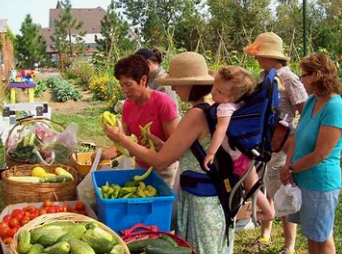 Τέλος για Σήμερα!
ΆΣΚΗΣΗ 1η  ΙΔΕΟΘΥΕΛΛΑ ΚΑΙ ΚΑΤΑΣΚΕΥΗ ΓΝΩΣΤΙΚΟΥ ΧΑΡΤΗΣκεφτείτε ένα έργο που ξεκινήσατε στην παιδική σας ηλικία ή πιο πρόσφατα αλλά που το κανετε για αρκετά μεγάλο χρονικό διάστημα και έπαιξε ή παίζει ρόλο στη ζωή σας.Καταγράψτε ελεύθερα λέξεις κλειδιά από αυτό το έργο στον παρακάτω γνωστικό χάρτη .Οι λέξεις-κλειδιά μπορεί να είναι διάφορες σκέψεις , ιδέες, συναισθήματα, αναστοχασμοί, εικόνες, πρόσωπα, στοιχεία του έργου, ή του περιβάλλοντος, πρόσωπα που σας έρχονται στο μυαλό και συνδέονται με αυτή τη δραστηριότητα και αντανακλούν τον τρόπο που αυτή επίδρασε ή επιδρά σε εσάς.Εντοπίστε κάποια Κύρια Θέματα και αναπτύξτε Υποθέματα με τη μορφή υποκλάδων στους κλάδους που έχουν σχεδιαστεί παρακάτω. Μπορείτε να προσθέσετε και άλλους κλάδους και υποκλάδους….
Το έργο μου
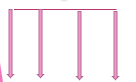 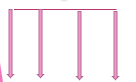 Άσκηση 2. Εμβάθυνση σε Ζευγάρια
Κάντε συνεντεύξεις σε ζευγάρια 
Έχετε 10 λεπτά χρόνο ώστε να σας εξηγήσει το γνωστικό του χάρτη. Κάντε ερωτήσεις σχετικές με το έργο του άλλου ατόμου. 
Τι θέλετε να μάθετε περισσότερο;
Κάντε μια προσπάθεια να μπείτε στη θέση του άλλου  ποια συναισθήματα προκύπτουν;
Χρησιμοποιήστε τις ερωτήσεις: ποιος, που, πότε , τι , γιατί, με ποιόν
….αναστοχασμός